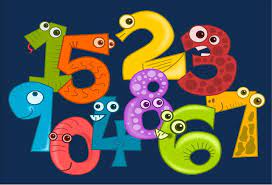 MATEK kaland
Készítette: Enzsölné Barkovics Anikó
Kedves Gyerekek és kedves Szülők!Szeretettel köszöntelek Titeket és kedves Szüleiteket!Sajnos a jelenlegi járványügyi helyzet miatt személyesen nem tudunk találkozni, ezért kérlek, hívjátok segítségül szüleiteket és vegyetek részt az általam küldött  játékos feladatok megfejtésében, a Matek kalandban!
Anikó néni vagyok, tartsatok velem!
Jó szórakozást kívánok!
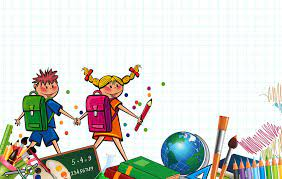 Hangolódjunk a számokra!!!Az óvodában biztosan sok dalt hallgattatok, tanultatok a számokkal kapcsolatosan. Kérlek bennetek, hallgassátok meg a következő dalokat, amelyek szintén a számokról szólnak!  Énekeljünk  együtt!
https://www.youtube.com/watch?v=tAQe15rIyOU
https://www.youtube.com/watch?v=kXQ8WR5zRnE
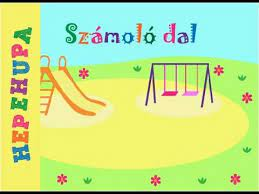 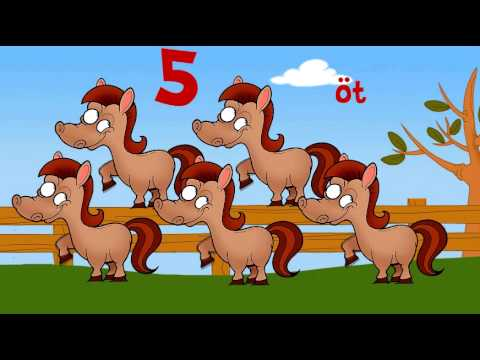 Már biztosan sok-sok számot ismertek, játszunk velük!
Wordwall feladatokkal jól fogtok szórakozni a számok világában!
https://wordwall.net/hu/resource/2305773/matek/m%c3%a9hecsk%c3%a9s-matematika
https://wordwall.net/hu/resource/12381861/matek/alakzatok-melyik-h%c3%a1zat-viszi-a-csiga
https://wordwall.net/hu/resource/1738949/matek/ovi-matek-mennyit-mutat-az-eserny%c5%91-keresd-a-p%c3%a1rj%c3%a1t
https://wordwall.net/hu/resource/1725882/matek/mennyis%c3%a9gek
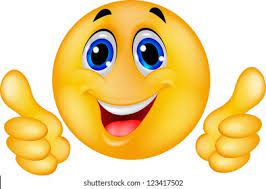 Sok mesében előfordulnak számok, gondoljatok csak a meseszámokra!Soroljatok fel meseszámokat, gondoljatok az általatok eddig megismert mesékre!  Segítek, hoztam néhány példát!
3 :   3 kívánság, 3 fia - 3 lánya volt a királynak, vagy a szegény embernek, 3 kismalac, 3 próba
1  :   1 fejű sárkány (SÜSÜ  a sárkány), 1 szemű óriás
7  :   7 fejű sárkány, 7 törpe
77  :   77 magyar népmese
A 1oo, és a 9 valamint a 21 is gyakran szerepelnek a mesékben.
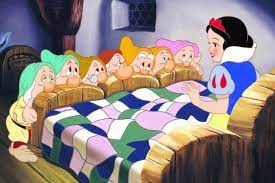 Kedves gyerekek most nézzétek meg az alábbi mesét amelyben nagy szerepe van a számoknak!
https://view.genial.ly/5efdba63c9b4750d761d0aaa/interactive-content-a-szamok-birodalma-mese
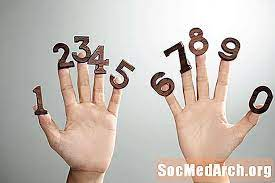 Remélem tetszett a mese, ígérem az iskolában is bevezetlek bennetek a számok birodalmába (is) izgalmas, játékos feladatokon keresztül!
Nézzétek meg a következő érdekes, kedves rajzokat, hogy lehet számokból különböző állatkákat és tárgyakat rajzolni! Próbálkozzatok Ti is hasonló rajzokkal!
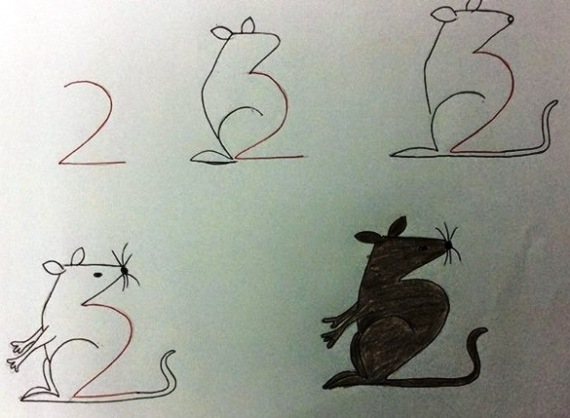 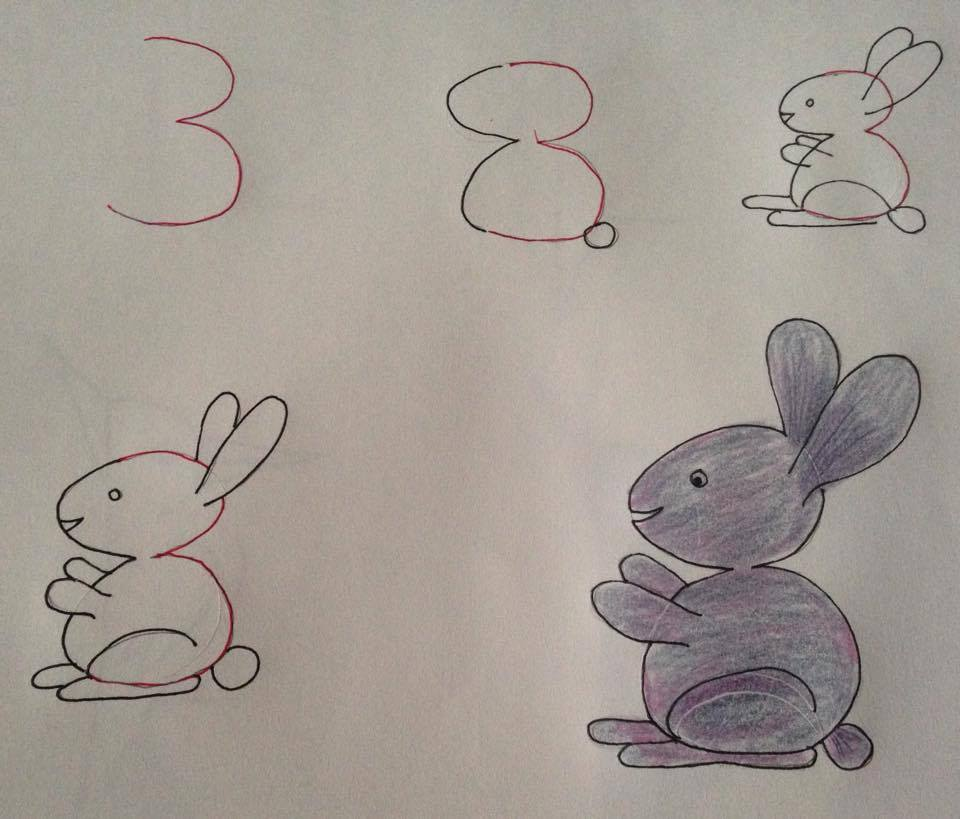 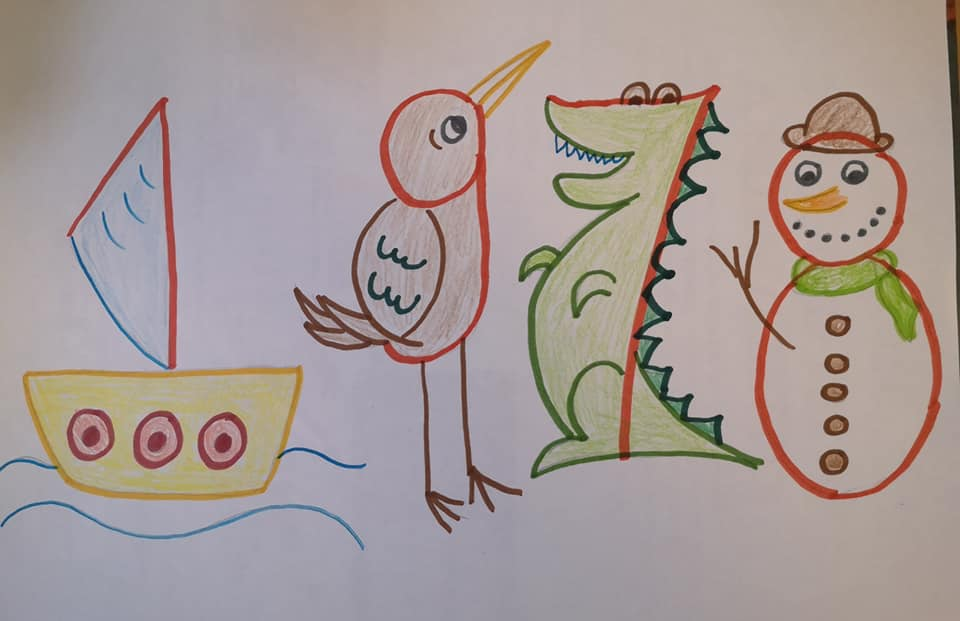 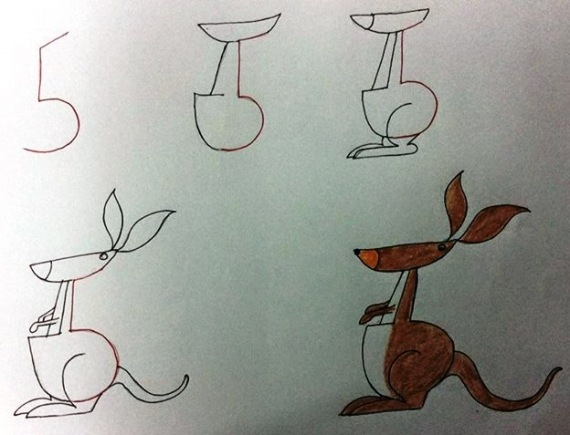 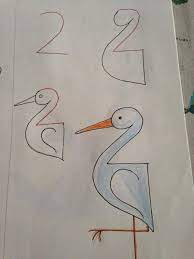 Végül egy kis szinezés!Akinek lehetősége van kérje meg a szüleit, hogy nyomtassa ki az alábbi kettő színezőt és indulhat is a szinezés!A második képen milyen állatot  láthattok?(delfin)
Végezetül pedig egy kis szinezés! yomtat
Kedves Gyerekek!Köszönöm, hogy velem tartottatok, velem játszottatok a számok  izgalmas világában! A Matek kaland tovább folytatódik majd az iskolában! Remélem mindenki jól érezte magát!Várlak bennetek nagy-nagy szertettel az első osztályban!
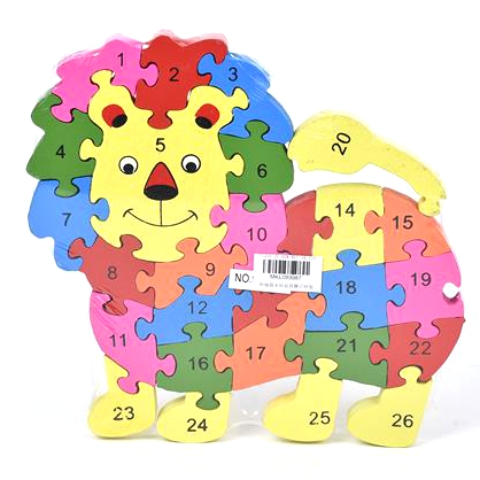 Anikó néni
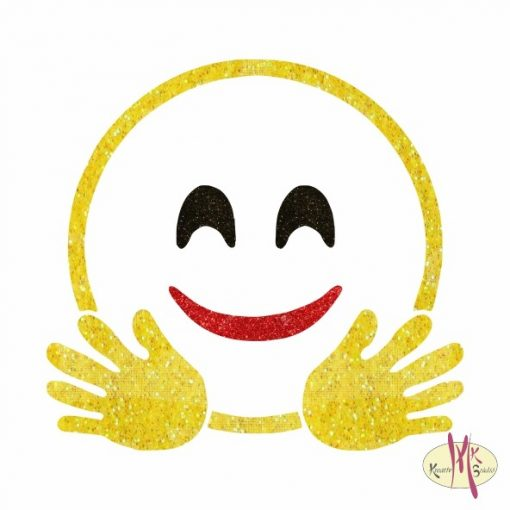